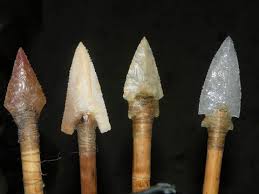 Stone Age Tools
Why might people in the Stone Age have needed
tools and weapons? 


What would they be used
for?
In the Palaeolithic period, or early stone age, humans developed great skill at fashioning beautiful tools such as hand axes.

People were nomadic hunter-gatherers who probably made tools on the spot to skin and butcher large game.
How our ancestors made Stone Age tools.
*Early in human evolution people discovered that stone could be used to make tools.
*They found that flint, which is similar to a   
  diamond in hardness, fractures easily to give 
  razor sharp edges.
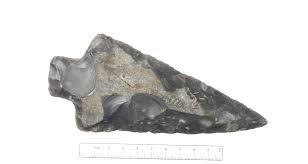 Later, in the Mesolithic or
middle stone age, still 
nomadic, people 
developed skills at making
flake tools that could be
mounted in a wooden 
shaft to make arrows or 
spears and the first 
purpose-designed 
carpentry tools like the 
Tranchet adze.
In the Neolithic or new stone
age, people began to live in 
agricultural settlements. They 
had time to make intricately 
flaked tools such as scythes 
and polished axes.
The processes they used left distinctive marks on
the tools they made.

If you get a suitable large piece of flint (called a core) and
strike it near the edge with a round pebble, called a
hammer stone, you will break off a flint flake. 

In the palaeolithic period this technique was used to chip 
flakes away, leaving the core as the tool.

 In the Mesolithic, this process was commonly reversed 
large flakes were chipped away to make scrapers and 
cutting tools and the core was discarded.
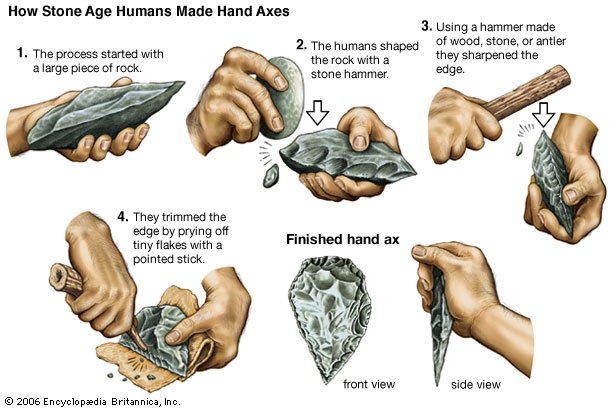